Royal Mail Tactical Incentive Calendar 2025/2026
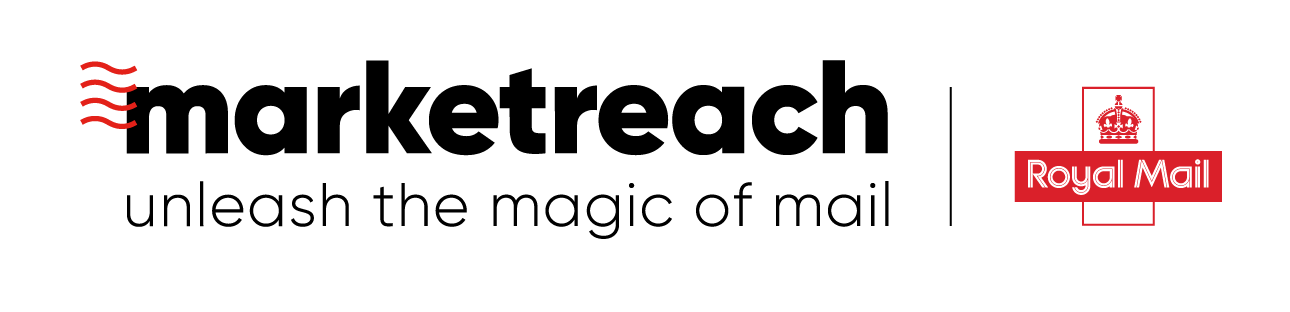 1